CYBER BULLYING
Lina Jurković 6.c
Što je cyber bullying?
Cyber bullying je opći pojam za svaku komunikacijsku aktivnost cyber tehnologijom koja se može smatrati štetnom kako za pojedinca, tako i za opće dobro.
TKO JE ŽRTVA CYBER BULLYINGA?
Tim oblikom nasilja među vršnjacima obuhvaćene su situacije kad je dijete ili tinejdžer izloženo napadu drugog djeteta,tinejdžera ili grupe djece. Cyber bullying uklučuje vrijeđanje i uznemiravanje .
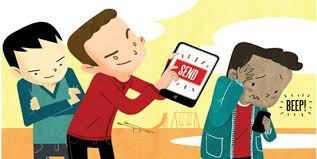 NASILJE PREKO DRUŠTVENIH MREŽA
Cyber nasilje se lakše širi preko instagrama, facebooka, twittera ili bilo kojeg oblika internet komunikacije nego u školi. Ponekad je ozbiljnije primiti uvredu preko interneta nego u pravom životu jer ta poruka koju netko primi preko interneta ostaje zauvijek. Vrlo je mala mogućnost izbjegavanja nasilja preko interneta s obzirom da se može dogoditi bilo kad i bilo gdje.
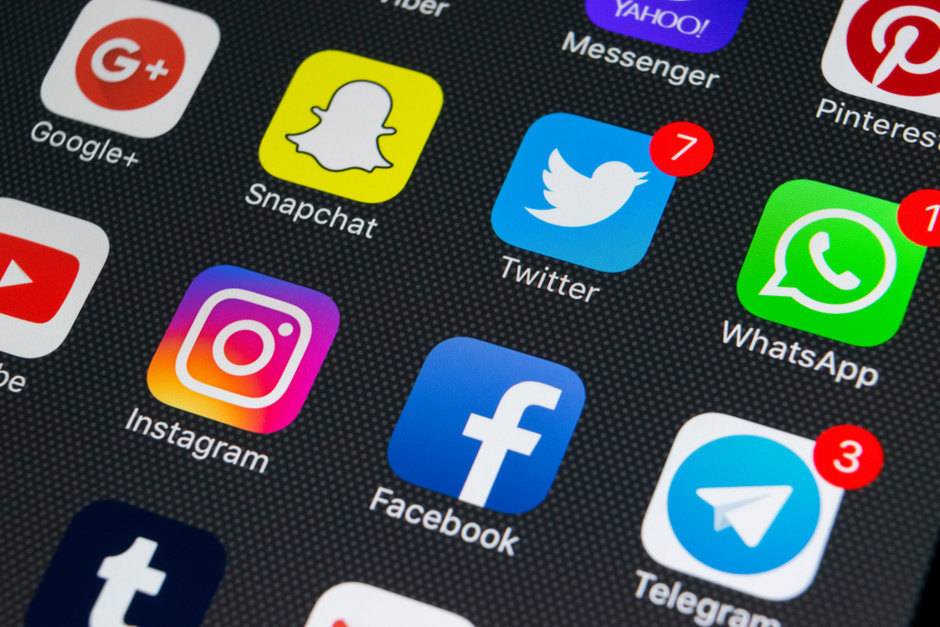 NISI SIGURAN AKO VRIJEĐAŠ PREKO interneta
stručnjaci kažu da internet briše društvene kočnice. Dopušta djeci da govore i čine stvari koje ne bi mogli reći ili napraviti lice u lice. Djeca imaju osjećaj da su sigurni ako vrijeđaju i maltretiraju druge preko interneta.
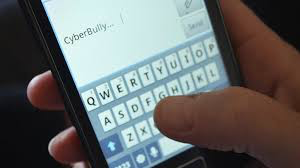 MOJ KONTAKT SA CYBER BULLYINGOM
Dok u jednoj igrici nisam od svojeg džeparca kupila odjeću i fora stvari za svoj lik, zvali su me: noob, glupača, govorili su da sam ružna itd. Od tada me rijetko itko vrijeđao. Zašto? Jer nisam imala super odjeću. Djeca su mi se rugala samo zbog izgleda što govori puno o njima.
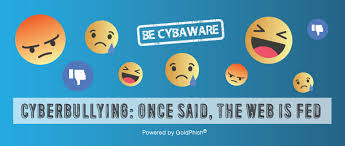